আজকের পাঠে সবাইকে স্বাগতম
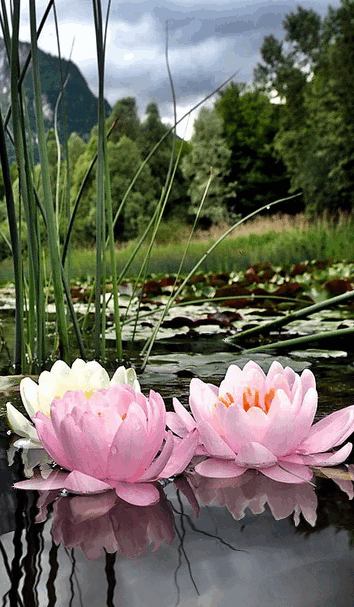 3/10/2020
মোঃ আবুল কাশেম লাকেশ্বর দাখিল মাদ্রাসা ছাতক সুনামগঞ্জ
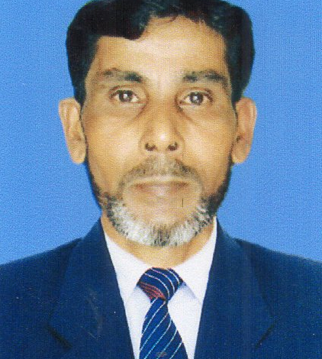 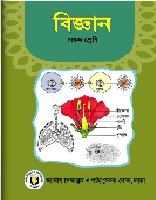 মোঃ আবুল কাশেম 
সহকারী শিক্ষক 
লাকেশ্বর দাখিল মাদ্রাসা 
ছাতক সুনামগঞ্জ 
মোবাইলঃ০১৭৮৬৪৯৮৯২২
শ্রেনিঃ ৭ম 
বিষয়ঃ বিজ্ঞান 
অধ্যায়ঃ চতুর্থ 
পাঠঃ ৭ 
সময়ঃ ৫০ মিনিট 
তারিখঃ ১০/০৩/২০২০ইং
3/10/2020
মোঃ আবুল কাশেম লাকেশ্বর দাখিল মাদ্রাসা ছাতক সুনামগঞ্জ
শিখনফল
প্রানীর শ্বসনতন্ত্রের প্রধান অংশসমুহ সম্পর্কে বলতে পারবে। 
শ্বসনতন্ত্রের রোগের কারন ও রোগের লক্ষন বর্ননা করতে পারবে। 
শ্বসনতন্ত্রের রোগের প্রতিরোধ ও প্রতিকারের কৈশল ব্যাখ্যা করতে পারবে।
3/10/2020
মোঃ আবুল কাশেম লাকেশ্বর দাখিল মাদ্রাসা ছাতক সুনামগঞ্জ
চল ছবিটি মনোযোগ সহকারে দেখি
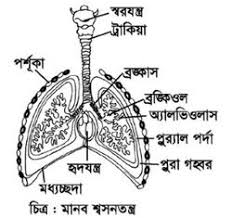 3/10/2020
মোঃ আবুল কাশেম লাকেশ্বর দাখিল মাদ্রাসা ছাতক সুনামগঞ্জ
ছবিগুলোতে কি দেখতে পাচ্ছ?
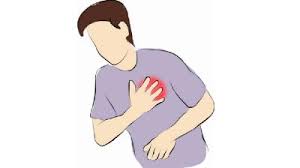 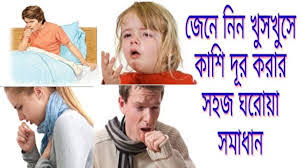 বুকে ব্যথা
খুসখুসে কাশি
3/10/2020
মোঃ আবুল কাশেম লাকেশ্বর দাখিল মাদ্রাসা ছাতক সুনামগঞ্জ
চল আরও কিছু ছবি দেখি
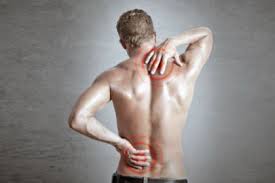 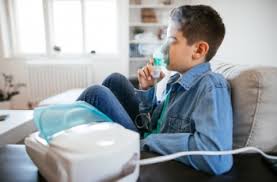 পিঠে ব্যথা
শ্বাসকষ্ট
3/10/2020
মোঃ আবুল কাশেম লাকেশ্বর দাখিল মাদ্রাসা ছাতক সুনামগঞ্জ
আজকের পাঠ
শ্বসনতন্ত্রের সাধারন রোগ
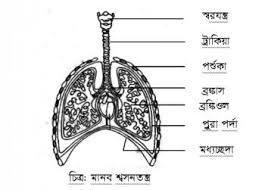 3/10/2020
মোঃ আবুল কাশেম লাকেশ্বর দাখিল মাদ্রাসা ছাতক সুনামগঞ্জ
যক্ষ্মাঃযক্ষ্মা একটি অতি পরিচিত সংক্রামক রোগ। যারা অধিক পরিশ্রম করে, দুর্বল, অস্বাস্থ্যকর পরিবেশে বাস করে এবং অপুষ্টিতে ভোগে বা যক্ষ্মা রোগীর সাথে বাস করে তারা এ রোগের শিকার হন। একধরনের ব্যাকটেরিয়ার আক্রমনে এই রোগ হয়।
লক্ষনঃ 
দেহের ওজন কমতে থাকে। 
খুসখুসে কাশি হয়। 
বিকালের দিকে অল্প জ্বর হয়। 
বুক বা পিঠে ব্যথা হয়,মাঝে মাঝে পেটে অসুখ হয়।
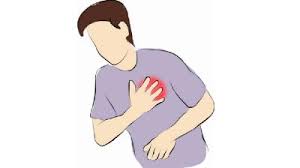 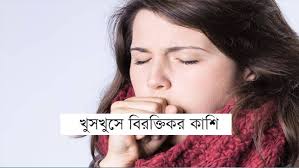 3/10/2020
মোঃ আবুল কাশেম লাকেশ্বর দাখিল মাদ্রাসা ছাতক সুনামগঞ্জ
যক্ষ্মা রোগের প্রতিকারঃ
রোগীকে পুষ্টিকর খাবার দিতে হবে। 
ডাক্তারের পরামর্শ অনুযায়ী দ্রুত চিকিৎসা ব্যবস্থা করতে হবে।
যক্ষ্মা রোগ প্রতিরোধঃ
যক্ষ্মা প্রতিষেধক টিকা হলো বি সি জি । জন্মের পর থেকে এক বছরের মধ্যে শিশুকে এই টিকা দেয়ার ব্যবস্থা করতে হবে।
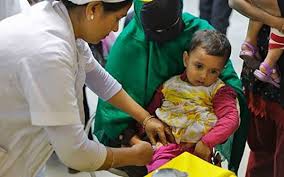 3/10/2020
মোঃ আবুল কাশেম লাকেশ্বর দাখিল মাদ্রাসা ছাতক সুনামগঞ্জ
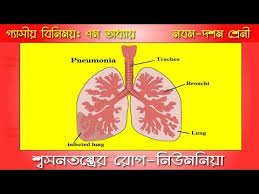 নিউমোনিয়াঃ নিউমোনিয়া একটি ফুসফুসের রোগ। অত্যাধিক ঠান্ডা লাগলে নিউমোনয়া রোগ হতে পারে। শিশুদের জন্য এটি একতী মারাত্মক রোগ।একধরনের ব্যাকটেরিয়ার আক্রমনে এ রোগ হতে পারে।
নিউমোনিয়ার লক্ষনঃ
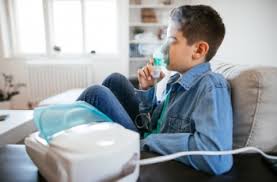 কাশি ও শ্বাসকষ্ট হয়। 
বেশি জ্বর হয়। 
কাশির সময় রোগী বুকে ব্যথা অনুভব করে । 
শ্বাস নেয়ার সময় নাকের ছিদ্র বড় হয়।
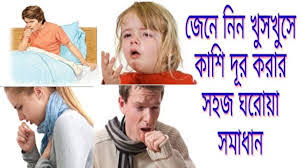 3/10/2020
মোঃ আবুল কাশেম লাকেশ্বর দাখিল মাদ্রাসা ছাতক সুনামগঞ্জ
নিউমোনিয়া রোগের প্রতিকারঃ
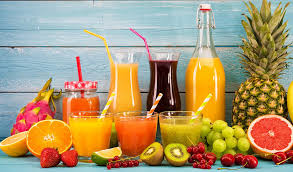 চিকিৎসকের পরামর্শ অনুযায়ী রোগীর ঔষধ ও পথ্য খাওয়া দরকার। বেশি করে পানি ও তরল পদার্থ ফলের রস পান করতে হবে। রোগীকে পুষ্টিকর খাবার খাওয়াতে হবে।
নিউমোনিয়া রোগ প্রতিরোধঃ
শিশুদের হাম ও ব্রংকাইটিস হলে অত্যন্ত সাবধানতা অবলম্বন করতে হবে।
3/10/2020
মোঃ আবুল কাশেম লাকেশ্বর দাখিল মাদ্রাসা ছাতক সুনামগঞ্জ
শ্বাসনালির সংক্রমনকে ব্রংকাইটিস বলে।অস্বাস্থ্যকর পরিবেশ, ধুলাবালি মিশ্রিত আবহাওয়া, ঠান্ডা লাগা এবং ধুমপান থেকে এ রোগ হতে পারে।এক ধরনের ভাইরাস থেকে এ রোগ হয়।
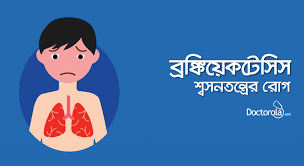 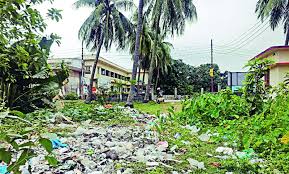 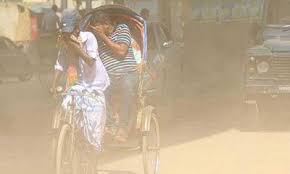 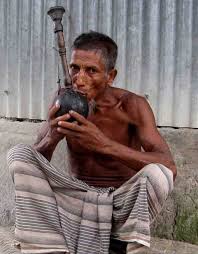 ধুমপান
অস্বাস্থ্যকর পরিবেশ
ধুলামিশ্রিত আবহাওয়া
3/10/2020
মোঃ আবুল কাশেম লাকেশ্বর দাখিল মাদ্রাসা ছাতক সুনামগঞ্জ
ব্রংকাইটিসের লক্ষনঃ
কাশি ও শ্বাস কষ্ট হয়। কাশির সাথে কফ থাকে। জ্বর হয়, রোগী ক্রমান্বয়ে দুর্বল হতে থাকে।
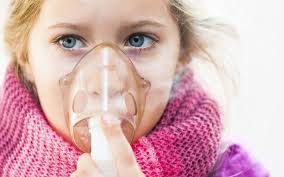 প্রতিকারঃধুমপান বন্ধ করা। ডাক্তারের পরামর্শ অনুযায়ী চিকিৎসার ব্যবস্থা করতে হবে।
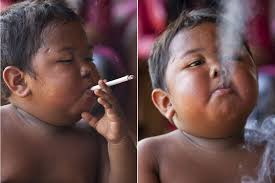 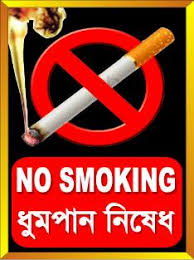 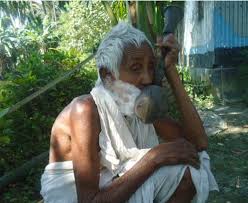 3/10/2020
মোঃ আবুল কাশেম লাকেশ্বর দাখিল মাদ্রাসা ছাতক সুনামগঞ্জ
হাঁপানি বা এজমাঃ
হাঁপানি ছোঁয়াচে বা জীবানুবাহিত রোগ নয়।
কারনঃ
বিশেষ কোনো খাবার, বাতাসে উপস্থিত ধুলাবালি অথবা ফুলের রেনু প্রশ্বাসের সাথে ফুসফুসে প্রবেশ করলে হাঁপানি হতে পারে।
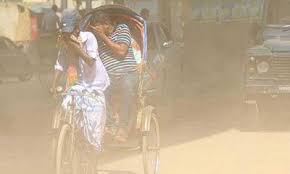 ব্যাতিক্রমঃ বছরের বিশেষ ঋতুতে বা ঋতু পরিবর্তনের সময় এ রোগ হতে পারে।
3/10/2020
মোঃ আবুল কাশেম লাকেশ্বর দাখিল মাদ্রাসা ছাতক সুনামগঞ্জ
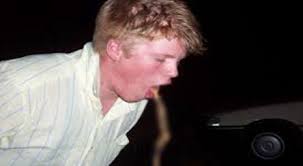 হাঁপানি বা এজমার লক্ষনঃ
হঠাত শ্বাসকষ্ট বেড়ে যায়। শ্বাসকষ্টে দম বন্ধ হওয়ার মতো হয়।কাশির সাথে কখনো কখনো সাদা কফ বের হয়। কখনো কখনো বমি হয়।
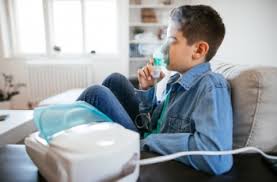 প্রতিকারঃধোঁয়া,ধুলাবালি ইত্যাদি থেকে দূরে থাকা।ধুমপান পরিহার করা। পশমি কাপড়  পরা থেকে বিরত থাকা।
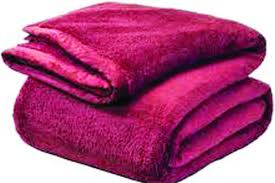 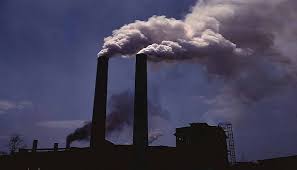 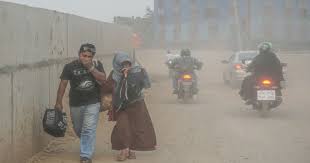 3/10/2020
মোঃ আবুল কাশেম লাকেশ্বর দাখিল মাদ্রাসা ছাতক সুনামগঞ্জ
জোড়ায় কাজ
১। যক্ষ্মা রোগের লক্ষনগুলো কী কী ? 
২। যক্ষ্মা রোগের প্রতিষেধক টিকা কোনটি এবং কখন দিতে হয়? 
৩। ব্রংকাইটিস বলতে কী বুঝ এবং এর প্রতিকার কি ? 
৪। হাঁপানি এজমা কেন হয় ?
3/10/2020
মোঃ আবুল কাশেম লাকেশ্বর দাখিল মাদ্রাসা ছাতক সুনামগঞ্জ
নিচের ছবিগুলো ভালভাবে লক্ষ্য করি
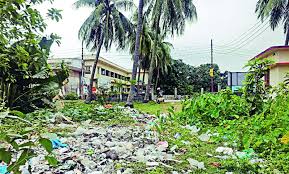 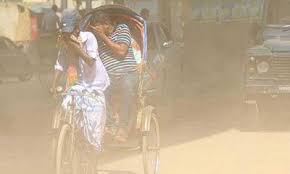 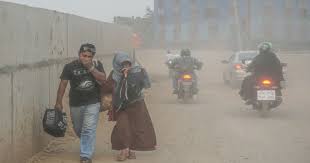 অস্বাস্থ্যকর পরিবেশ
ধুলামিশ্রিত আবহাওয়া
ধুলাবালি
3/10/2020
মোঃ আবুল কাশেম লাকেশ্বর দাখিল মাদ্রাসা ছাতক সুনামগঞ্জ
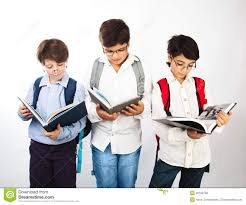 দলীয় কাজ
নিউমোনিয়া রোগের কারন, লক্ষন ও প্রতিকার সম্পর্কে একটি পোস্টার কাগজে লিখে শ্রেনিতে উপস্থাপন কর।
3/10/2020
মোঃ আবুল কাশেম লাকেশ্বর দাখিল মাদ্রাসা ছাতক সুনামগঞ্জ
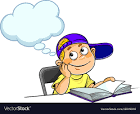 মূল্যায়ন
১। কি কি কারনে ব্রংকাইটিস রোগ হতে পারে? 
২। কোন রোগ হলে কাশির সাথে বমিও হতে পারে? 
৩। জন্মের পর থেকে এক বছরের মধ্যে শিশুকে কোন টিকা দিতে হবে?
3/10/2020
মোঃ আবুল কাশেম লাকেশ্বর দাখিল মাদ্রাসা ছাতক সুনামগঞ্জ
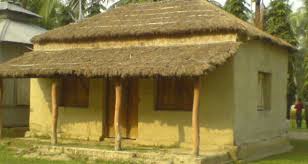 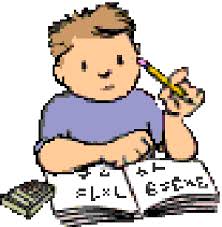 বাড়ির কাজ
তোমার গ্রামে একজন যক্ষ্মা রোগী খুঁজে বের কর এবং কি কারনে আক্রান্ত হয়েছে সে সম্পর্কে কমপক্ষে পাঁচটি বাক্য খাতায় লিখে নিয়ে আসবে।
3/10/2020
মোঃ আবুল কাশেম লাকেশ্বর দাখিল মাদ্রাসা ছাতক সুনামগঞ্জ
সবাইকে
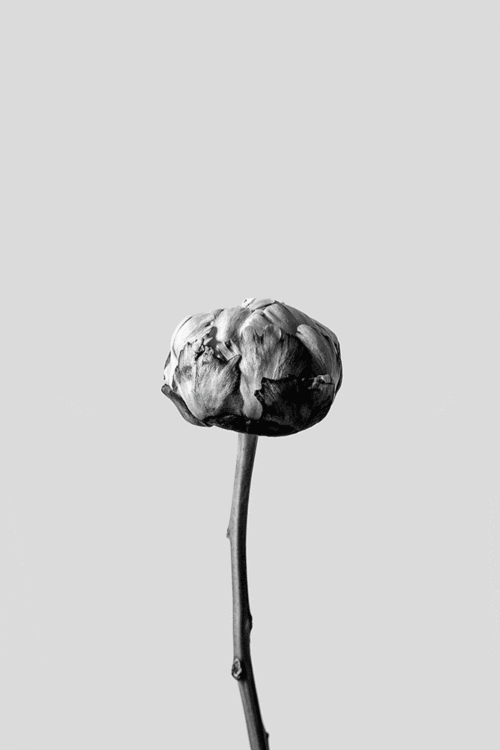 ধন্যবাদ………….
3/10/2020
মোঃ আবুল কাশেম লাকেশ্বর দাখিল মাদ্রাসা ছাতক সুনামগঞ্জ